Tiesību pamati
senioriem
Gražina Jedemskienė, Laima Skinderienė, Andrejs Vanags

2021
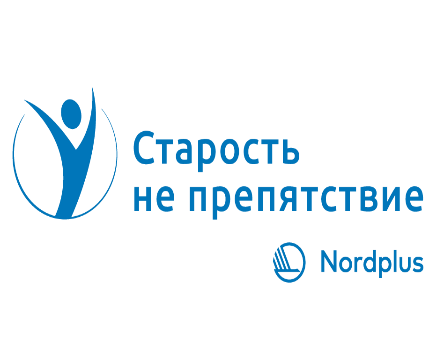 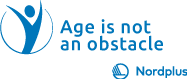 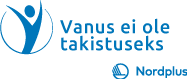 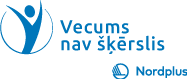 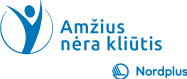 2. TĒMA

Civiltiesības
Laima Skinderienė (saturs)
Gražina Jedemskienė (tulkojums un adaptācija angļu valodā)
Andrejs Vanags (tulkojums un adaptācija latviešu valodā)
Civiltiesības (5 stundas)
Saistība ir tiesiskā attiecība kurā vienai personai (parādniekam) jāizdara par labu otrai (kreditoram) zināma darbība, kam ir mantiska vērtība un kreditoram ir tiesības prasīt no parādnieka viņa saistības izpildi. 
	Saistības neizpilde no viena vai vairāku parādnieku (solidārās saistības vai vairāku saistību gadījumā):
	1. parāda atvieglojums, ko kreditors piešķir personīgi tikai vienam kopparādniekam, nenāk par labu pārējiem;
	2. par tāda nokavējuma sekām, kurā vainīgs tikai viens kopparādnieks, pārējie neatbild, tāpat kā viņi neatbild arī par līgumsodu, ko apsolījis tikai viens no viņiem. Izņemot nokavējumu, visas citas saistībai pretējas atsevišķa kopparādnieka darbības sekas krīt arī uz pārējiem. Tādēļ, ja saistības priekšmets ir bojāts vai iznīcināts aiz viena kopparādnieka vainas, par zaudējumiem atbild arī pārējie.
Iespēja izvēlēties kreditoru
 	Parādniekam ir tiesības izvēlēties, kuram no vairākiem kopkreditoriem izpildīt savu saistību, pie kam viņš tam var ieskaitīt arī savus varbūtējos pretprasījumus. Bet ja viens no kopkreditoriem jau cēlis izpildījuma prasību, tad parādniekam nav tiesības samaksāt kautkuram no pārējiem, un tāda samaksa neatsvabina viņu no saistības pret prasības cēlēju. 
Dalītas saistības
1.  Solidāras saistības nodibina ar līgumu, testamentu vai likumu. Līgums un testaments nodibina solidāru saistību tikai tad, kad līdzēji vai testators to tieši noteikuši. Pēc likuma solidāra saistība nodibinās, kad izpildījuma priekšmets ir nedalāms, un proti, kad tas ir vai nu kāda darbība, vai bezdarbība, tāpat arī kad kāda lieta vairākām personām kopīgi uzticēta glabājumā, patapināta, izīrēta vai ieķīlāta..
2. Ja saistība ir dalīta, tad katrs kreditors var prasīt tikai savu priekšmeta daļu un katram parādniekam jāizpilda tikai sava saistības daļa.
Dalīta saistība
Parādnieka mantinieks, kuram bija pienākums izpildīt saistību vai kurš pārvalda mantu, kura ir saistības priekšmets, nav tiesīgs prasīt, lai saistība tiktu sadalīta.
4.   Viena parādnieka saistība pret vienu kreditoru var tikt izpildīta tikai kā nedalīta saistība, bet parādnieka mantinieki atbild par saistības izpildi samērā ar savām daļām, izņemot gadījumu, kad saistība ir nedalāma.
DISKUSIJA
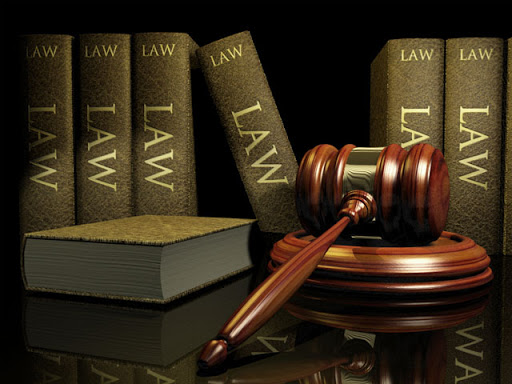 ELEKTRONISKĀS BANKOPERĀCIJAS
Elektroniskās bankoperācijas pasaulē attīstās ļoti ātri un Latvija nav izņēmums. Bankām tas ļauj paplašināt aktivitātes, tirgus, piedāvāt klientiem jaunus produktus un pakalpojumus, kā arī stiprināt konkurenci. Šīs darbības jomas attīstība paaugstina banku sistēmas efektivitāti kopumā un samazina darījumu izmaksas. Klientiem piedāvā ērtāku un ātrāku servisu, zemākas cenas par bankas pakalpojumiem.
E-bankoperaciju drošība un riski
Banku kartes. Bankas, gadījumos, kad tiek izdarīti noziegumi ar kartēm, informē par to karšu asociācijas, izmantojot to izveidotas krāpšanas novērošanas sistēmas (piemēram, Mastercard SAFE (System to Avoid Fraud Effectively), vai Visa TC40). Tādā veidā, starptautiskās karšu asociācijas vāc informāciju par sistēmas dalībnieku aktivitātēm un reģistrē noziegumus ar kartēm un ar tiem nodarītos zaudējumus.
Elektronisko maksājumu instrumentu lietotājam ir pienākums:
Ievērot elektronisko maksājumu instrumentu (bankas karte, interneta banka, bakas mobilā lietotne) sniegšanas un lietošanas noteikumus
Nekavējoties ziņot bankai par elektroniskā maksājumu instrumenta (piemēram, kartes) nozaudēšanu
Glabāt elektronisko maksājumu instrumentu un bankas izsniegtos lietotāja identifikācijas līdzekļus (PIN kods, kodu kalkulators, kodu karte u.c.) 
Neatcelt maksājuma uzdevumu, iesniegtu izmantojot elektroniskos maksājumu līdzekļus
Droši glabāt savas maksājumu kartes PIN kodu (PIN kodam jābūt zināmam tikai kartes īpašniekam, to nedrīkst izpaust citām personām, tas ir jāglabā atsevišķi no kartes t.i. to nedrīkst rakstīt uz kartes vai uz cita priekšmeta, kas atrodas kopā ar karti u.c.)
Tiklīdz kartes PIN kods tika saglabāts, nekavējoties iznīcini tā aploksni
Nekādā gadījumā neatklājiet savas kartes PIN kodu nevienam, ieskaitot ģimenes locekļus, paziņas vai bankas darbiniekus 
Vienmēr pārbaudi apmaksas summu pirms kartes PIN koda ievadīšanas 
Neļauj nevienam redzēt PIN kodu, kuru ievadi bankomātā vai bankas terminālā veikalā, piesedz klaviatūru ar roku
Seko maksājuma veikšanai veikalā. Neļauj nest projām savu karti, vienmēr seko tam, ko cits cilvēks dara ar to 
Regulāri pārbaudi bankas konta stāvokli. Nosaki saprātīgu kredītkartes un maksājumu limitus
Noderīgie resursi
Naudas skola – https://naudasskola.lv - raksti, video un spēles finanšu pratības uzlabošanai, kuru uztur Latvijas banka
Naudas skolas video materiāli - https://www.naudasskola.lv/lv/skaties/filmas 
Klientu skola – https://klientuskola.lv - Finanšu un kapitāla tirgus komisijas uzturētā tīmekļa vietne ar skaidrojošiem materiāliem finanšu pratības uzlabošanai
https://konti.ptac.gov.lv/ - Patērētāju tiesību aizsardzības centra izstrādātais bankas kontu izmaksu salīdzināšanas rīks
Kredīti un riski
Kredītrisks ir risks, ka viena no līgumslēdzējam pusēm var nebūt spējīga izpildīt savas saistības, kā rezultātā otrā puse cietīs zaudējumus.
Atbilstoši Eiropas Centrālajai bankai, tas ir risks, ka otrā puse noteiktā termiņā pilnībā neizpildīs līgumsaistības noteiktajā termiņā vai kādā laika posmā pēc tā iestāšanās. Kredītrisks sastāv no izmaksu atlīdzināšanas riska, galvenā riska, kā arī riska, ka banka nespēs rast risinājumu.
Tā, kā bankas vērtē klientus, ņemot vērā to ienākumus, ģimenes sastāvu, izglītību, ir noderīgi novērtēt arī aizņēmēja risku. Parasti kreditēšanas līgumus iedala šādi (piemēram, kā investīciju rīkus pensiju fondos) – zema, vidējā vai augsta riska kreditēšanas līgumos.
JAUTĀJUMI, ATBILDES!
APSKATĪSIM KĀDU REĀLU DZĪVES SITUĀCIJU, PIEMĒRAM:
Ģimene plāno paņemt kredītu, vīra ienākumi ir 1600 EUR mēnesī, sievas – 600 EUR mēnesī. Pēc īpašuma iegādes ģimenei ir 1000 EUR ietaupījumi.
Pieejamais vai plānotais kredīta apjoms: 100 000 EUR. 
Ikmēneša maksājums par pieejamo/plānoto kredītu: 537 EUR. 
Mēs rekomendējam aprēķināt kredīta riskus un maksājumus, vadoties no aizdevuma procentiem 5% apmērā (piemēram, 100 000 EUR kredīta summa uz 30 gadiem - 537 EUR mēnesī, 50 000 EUR kredīta summa - 268 EUR mēnesī, 150 000 EUR kredīta summa - 805 EUR mēnesī.) 
Kādi ir aizņēmēju riski?
ZEMĀ RISKA KREDĪTS – kur kredīta maksājumi veido ne vairāk par 20% no saņemtajiem ienākumiem. 
VIDEJĀ RISKA KREDĪTS – kur kredīta maksājumiem paredzēti 20-30% no saņemtajiem ienākumiem. 
AUGSTĀ RISKA KREDĪTI – kur kredīta maksājumiem paredzēti 30-40% no ienākumiem.
Risku paaugstina šādi faktori: 
Ja jūs esat vienīgais aizņēmējs
Ģimenē ir tikai viens loceklis
Ģimene nodarbojas ar saimniecisko darbību un gūst no tās 50-100% no ienākumiem
Viena no aizņēmējiem ienākumi ir vismaz divreiz lielāki par otro (piemēram, viens pelna 600 EUR mēnesī, bet otrs – 1600 EUR mēnesī)
Viens vai abi aizņēmēji strādā ārzemēs vai sezonālu darbu
Slimība
Ģimenei ir vairāki kredīti
Mēs noskaidrojām, ka kredīta risks piemērā minētajai ģimenei ir kvalificējams, kā AUGSTS KREDĪTRISKS. 
Padoms ģimenei, ja risks ir augsts: mēs rekomendējam turēt 3-6 mēnešu ienākumu ģimenes ietaupījumu kontā un novērtēt sekas gadījumos, ja šie ietaupījumi nebūs pieejami. Izveidojiet minimālo atmaksas grafiku, kurš atspoguļotu to, kā ģimene plānot atmaksāt kredītu un ko tā darītu, ja zaudētu savu darbu, saslimtu vai nebūtu spējīgi atmaksāt kredītu citu iemeslu dēļ (bankas lūdz iesniegt šādus mini-kredīta atmaksas grafikus uzņēmējiem, kuri aizņemas tikai 20 000 EUR katrs, bet nelūdz to izdarīt ģimenēm kuras aizņemas 100 000 EUR vai 200 000 EUR, lai nopirktu nekustamo īpašumu vai uzbūvētu māju).
APDROŠINĀŠANAS LĪGUMS 
(1 stunda)
Apdrošināšanas līgums ir apdrošinātāja un apdrošinājuma ņēmēja vienošanās, saskaņā ar kuru apdrošinājuma ņēmējs uzņemas saistības maksāt apdrošināšanas prēmiju līgumā noteiktajā veidā, termiņos un apmērā, kā arī izpildīt citas līgumā noteiktās saistības un apdrošinātājs uzņemas saistības, iestājoties apdrošināšanas gadījumam, izmaksāt līgumā norādītajai personai apdrošināšanas atlīdzību atbilstoši apdrošināšanas līgumam, kā arī izpildīt citas līgumā noteiktās saistības (Apdrošināšanas līguma likuma 1. panta 1. daļas 7. punkts). Šis noteikums atklāj apdrošināšanas līguma būtību un mērķi – šis līgums ir izveidots, lai aizsargātu apdrošinātā (beneficiāra) intereses uzņemoties apdrošināšanas risku, ka iestāsies līgumā norādītais apdrošināšanas gadījums. Tādējādi, apdrošināšanas risks ir apdrošināšanas līgumā paredzētais no apdrošinātā gribas neatkarīgs notikums, kura iestāšanās iespējama nākotnē (ALL 1. panta 1. daļas 11. punkts).
NELAIMES GADĪJUMU APDROŠINĀŠANA
Šī apdrošināšanas veida nolūks ir kompensēt apdrošinātai personai vai citai viņa norādītai personai zaudējumus, kuri radās, kad nelaimes gadījumā dēļ, apdrošinātai personai nodarīts kaitējums veselībai, viņam zūd iespēja strādāt vai tiek izraisīta viņas nāve.
KRITISKO SLIMĪBU APDROŠINĀŠANA
KRITISKO SLIMĪBU APDROŠINĀŠANA – IR PAPILDAPDROŠINĀŠANA, kuru iespējams pievienot dzīvības apdrošināšanas polisei un kuras gadījumā apdrošinātais saņem papildu atlīdzību smagas saslimšanas gadījumā. Dažādām apdrošināšanas kompānijām polises nosegto smago slimību saraksts atšķiras, bet visbiežāk tās aptver dažādas onkoloģiskas slimības, insultu (trieku), infarktu, pilnīgu redzes, dzirdes vai runas zaudēšanu, nieru nepietiekamību, Alcheimera un Pārkinsona slimības un c.APDROŠINĀŠANAS ATLĪDZĪBA šajā gadījumā tiek izmaksāta tikai vienu reizi.
DZĪVĪBAS APDROŠINĀŠANA AR LĪDZEKĻU UZKRĀŠANU
DZĪVĪBAS APDROŠINĀŠANA AR LĪDZEKĻU UZKRĀŠANU – apdrošināšanas veids, kurā ir apvienoti divi pakalpojumi t.i. dzīvības apdrošināšana un uzkrājuma veidošana, un kurā uzkrājuma summa tiek izmaksāta apdrošināšanas līguma beigās vai apdrošināšanas gadījuma iestāšanas gadījumā. Apdrošinātā nāves gadījumā gan apdrošināšanas atlīdzību, gan uzkrāto summu ar procentiem saņem līgumā norādīts labuma guvējs vai apdrošinātā mantinieki.
CIVILTIESISKĀS ATBILDĪBAS APDROŠINĀŠANA
TAS IR APDROŠINĀŠANAS VEIDS, KURĀ TIEK APDROŠINĀTA PERSONAS CIVILTIESISKĀ ATBILDĪBA PAR NETĪŠĀM RADĪTO ZAUDĒJUMU CITAI PERSONAI VAI TĀS ĪPAŠUMAM
Ar šo apdrošināšanas veidu apdrošinātais nodod  apdrošināšanai kompānijai savu atbildību par zaudējumu nodarīšanu citiem.
MANTOŠANA (1 st.)
Mantošana ir lietu tiesību, saistību un dažu personīgo nemantisko mirušai personai piederošo tiesību nodošanu viņas likumiskiem vai testamentāriem mantiniekiem.
Civillikuma 391. pantā ir noteikts, ka pēc likuma ir aicināti mantot laulātais, radinieki un adoptētie.
Civillikuma 404. pants nosaka radinieku mantošanas kārtību:
1) pirmā šķirā manto, bez pakāpju tuvuma izšķirības, visi tie mantojuma atstājēja lejupējie, starp kuriem, no vienas puses, un mantojuma atstājēju, no otras puses, nav citu lejupējo, kam būtu tiesība mantot;
2) otrā šķirā manto mantojuma atstājēja pēc pakāpes tuvākie augšupējie, kā arī mantojuma atstājēja īstie brāļi un māsas un pirms viņa mirušo īsto brāļu un māsu bērni;
3) trešā šķirā manto mantojuma atstājēja pusbrāļi un pusmāsas un pirms viņa mirušo pusbrāļu un pusmāsu bērni;
4) ceturtā šķirā manto pārējie pēc pakāpes tuvākie sāņu radnieki, neizšķirot pilnīgo radniecību no nepilnīgās.
Zemākas šķiras mantinieks nemanto, ja savu gribu mantot izteicis kāds augstākas šķiras mantinieks (405. pants). Ja kādā šķirā atkrīt pirms citiem aicinātais mantinieks, tad mantojums pāriet uz viņa līdzmantiniekiem, kuriem ir tāda pati mantojuma tiesība. Ja atkrīt arī līdzmantinieki, tad mantojums pāriet uz tām personām, kas šajā pašā šķirā aicinātas mantot no mantojuma atstājēja; ja šajā šķirā nav tādu, kam ir tiesība mantot, vai ja atkrīt visi šās šķiras mantinieki, tad mantojums pāriet uz nākošās šķiras mantiniekiem (406. pants). 
Adoptētais bērns un viņa pēcnācēji attiecībā pret adoptētāju un viņa radiniekiem iegūst laulībā dzimuša bērna tiesisko stāvokli kā personiskajās, tā mantiskajās attiecībās. Ar adopciju bērnam izbeidzas radniecības attiecības ar vecākiem un viņu radiniekiem un ar tām saistītās personiskās un mantiskās tiesības un pienākumi pret viņiem (173.pants).
Adoptētais un viņa lejupējie manto no adoptētāja un viņa radiniekiem. No adoptētā manto viņa lejupējie, kā arī adoptētājs un viņa radinieki (401. pants).
Likumisko mantojuma tiesību nodibina tikai tāda radniecība, kas rodas:
1) ar dzimšanu likumīgā laulībā;
2) ar dzimšanu tādā laulībā, kura vēlāk atzīta par neesošu, vai ne vēlāk kā 306.dienā no šādas laulības izbeigšanās;
3) ar paternitātes atzīšanu vai tās noteikšanu tiesas ceļā (399. pants).
Bērni, kas cēlušies no vecākiem, kuri nav savstarpējā laulībā, ja izcelšanās no tēva un mātes ir noteikta likumā paredzētajā kārtībā, manto tāpat kā laulībā dzimušie bērni. No šādiem bērniem manto kā māte un tās radinieki, tā tēvs un tā radinieki (400. pants).
Testamentārā mantošana
Testaments. Testaments ir vienpusējs rīkojums, ko kāds dod savas nāves gadījumam par visu savu mantu, vai par kādu mantas daļu, vai par atsevišķām lietām vai tiesībām. Testamenti pēc savas formas ir vai nu publiski, vai privāti. Publiskos testamentus taisa pie notāra vai bāriņtiesā testatora personīgā klātbūtnē. Lai privāts testaments būtu spēkā, jābūt pārliecībai, ka to taisījis mantojuma atstājējs un ka tas izteic pareizi viņa pēdējo gribu. Privāts testaments taisāms rakstiski, mantojuma atstājējam pašrocīgi visu testamentu uzrakstot un parakstot. Privātu testamentu var taisīt jebkurā valodā. Privātu testamentu var nodot glabāšanā notāram vai bāriņtiesai
   Testators var testamentu katrā laikā atcelt, grozīt vai papildināt. Notāra aktu grāmatā vai bāriņtiesas testamentu grāmatā ierakstīts testaments vai 439. panta kārtībā sastādīts akts par testamenta pieņemšanu glabāt uzskatāms par pēdējās gribas esamības un īstuma pilnīgāko pierādījumu. Rakstiska privāta testamenta īstums pieņemams par pierādītu, ja tā vēl dzīvie liecinieki atzīst savus parakstus, bet ja liecinieku nav, tā īstumu var pierādīt ar citiem līdzekļiem. 
   Mantiniekiem, kuri vēlas saņemt mantojumu ir jāiesniedz zvērinātam notāram attiecīgs iesniegums. Zvērināts notārs, kuram glabāšanā nodots testaments, tiklīdz viņam kļuvis zināms par testatora nāvi, nosaka akta nolasīšanas dienu, paziņo to visiem zināmajiem mantiniekiem un izliek sludinājumu zvērināta notāra prakses vietas telpās visiem redzamā vietā.
Uzsāktas mantojuma lietas tiek reģistrētas Mantojumu reģistrā, savukārt, publiskie testamenti tiek reģistrēti Publisko testamentu reģistrā
Informāciju no minētajiem reģistriem ir iespējam saņemt Zvērināto notāru padomē. Tas ir maksas pakalpojums: https://www.latvijasnotars.lv/services/17 
Zvērināto notāru padome iesaka mantošanas iesniegumu iesniegt ne vēlāk kā divus mēnešus pēc tuvinieka nāves
Testamenta apstrīdēšana
Testamentu, kas neatbilst kādam likuma noteikumam, ieinteresētās personas var apstrīdēt.
Apstrīdēt testamentu var tikai tie, kas iecelti par mantiniekiem kādā citā pēdējās gribas rīkojumā vai kas testatora miršanas brīdī bijuši viņa tuvākie likumiskie mantinieki.
Testamenta apstrīdēšanai ir jāvēršas tiesā ar prasību. Ja zvērināts notārs, kurš ved mantojuma lietu, saņem tiesas paziņojumu, ka celta prasība par pēdējās gribas rīkojuma akta apstrīdēšanu, viņš aptur lietvedību mantojuma lietā līdz strīda izšķiršanai tiesā.
PRAKTISKAIS DARBS
TESTAMENTA SASTĀDĪŠANA SASKAŅĀ AR DOTIEM NOSACĪJUMIEM.
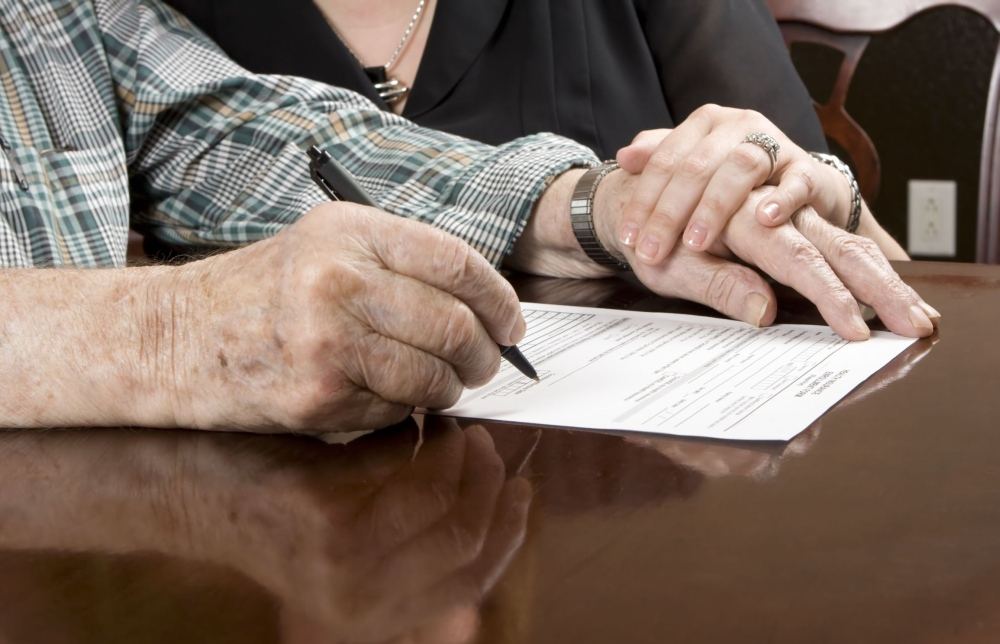 ATBILDĪBA PAR NODOKĻU TIESĪBU AKTU PĀRKĀPUMIEM 
(1 st.)
Daudzās valstīs, tai skaitā Lietuvā, administratīvie sodi par nodokļu tiesību aktu pārkāpumiem, kuriem nav noziedzīgu nodarījumu pazīmju parasti veido brīdinājums, naudas sods, tiesību atņemšana valdes loceklim ieņemt noteiktus amatus komercsabiedrībās. Turklāt, naudas sods par pārkāpumiem, kuru rezultātā ir samazināts iemaksājamā nodokļa apmērs vai palielināts no budžeta atmaksājamā nodokļa apmērs, būs atkarīgs no šāda samazinājuma/palielinājuma apmēra. Tāpat Valsts ieņēmumu dienests ir tiesīgs apturēt nodokļu maksātāja saimniecisko darību, ja konstatēti noteiktie likumpārkāpumi (piemēram, izvairīšanās no nodokļu samaksas vai tiek nodarbinātas personas, ar kurām nav noslēgts rakstveida darba līgums). Naudas sodu apmēri var ievērojami atšķirties dažādās valstīs.
Administratīvie sodi par nodokļu deklarāciju neiesniegšanu un nodokļu samaksas termiņu neievērošanu
Par nodokļu un nodevu maksājuma samaksas termiņa nokavējumu maksātājam tiek aprēķināta nokavējuma nauda — no laikā nenomaksātā pamatparāda 0,05 procenti par katru nokavēto dienu, ja konkrētā nodokļa likumā nav noteikti citi nokavējuma naudas apmēri
Par nodokļu deklarācijas iesniegšanu, pārkāpjot nodokļu normatīvajos aktos noteikto iesniegšanas termiņu:
no 3 līdz 10 dienām – brīdinājums vai naudas sods no 5 līdz 14 naudas soda vienībām
no 11 līdz 20 dienām - no 15 līdz 30 naudas soda vienībām
no 21 dienas līdz 30 dienām - no 31 līdz 56 naudas soda vienībām
no 30 dienām – no 57 līdz 140 naudas soda vienībām
Administratīvā soda vienība = 5 EUR
Kriminālatbildības par nodokļu tiesību aktu pārkāpumiem īpatnības
Galvenie kriminālsodi, kas ir paredzēti par nodokļu tiesību aktu pārkāpumiem ir naudas sods, brīvības atņemšana, piespiedu darbs, mantas konfiskācija vai tiesību tiesības uz noteiktu vai visu veidu komercdarbību vai uz noteiktu nodarbošanos vai tiesības ieņemt noteiktu amatu atņemšanu.
Kriminālatbildība parasti iestājas, ja ar darbībām ir nodarīti zaudējumi lielā apmērā (50 MMA) vai ievērojamā apmērā (10 MMA)
Izvairīšanās no nodokļu nomaksas var izpausties dažādās formās, tajā skaitā nodokļu maksātāja nodokļu maksāšanas pasākumi, grāmatvedības kārtošana, deklarāciju iesniegšana, nodokļu aprēķināšana, nodokļu atvieglojumu izmantošana u.c. Tomēr, kopīgs visām formām un metodēm tas, ka parasti šis tiesību pārkāpums tiek izdarīts ļaunprātīgi vai maldinot nodokļu administrēšanas iestādes, jo tas izpaužas vai nu nepatiesas informācijas sniegšanā par apliekamiem objektiem vai nenodrošinot tām pietiekamu informāciju. Šī iemesla dēļ, izvairīšanās no nodokļu nomaksas uzskatīta par pienākuma būt godīgam pret valsti neizpildi daudzu valstu likumos (Lielbritānija, Spānija, Vācija, Kanāda, ASV, Somija, Francija, etc.).
Nodokļu maksātāji, trešās personas un/vai juridisko personu vadītāji un citi atbildīgie darbinieki, kuri nepilda vai nepienācīgi pilda nodokļu tiesību aktos noteiktos pienākumus ir atbildīgi atbilstoši Administratīvās atbildības likumam, nodokļus reglamentējošajiem normatīvajiem aktiem un  Krimināllikumam.
JAUTĀJUMI, ATBILDES!
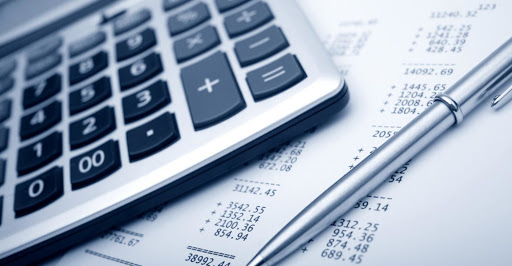